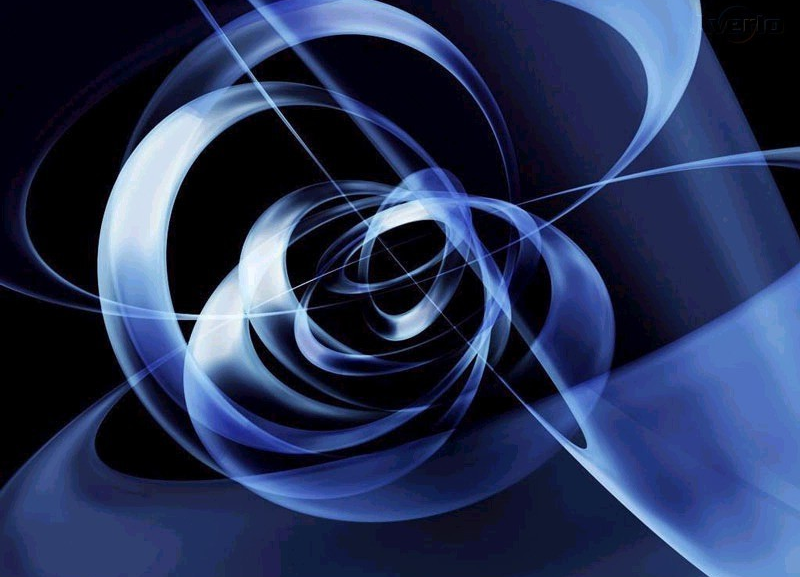 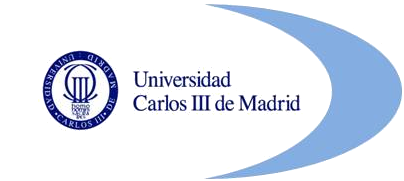 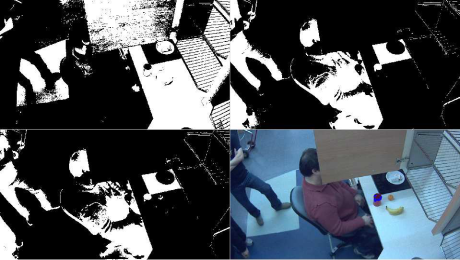 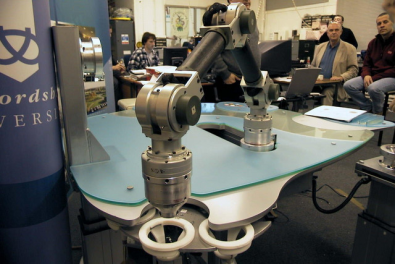 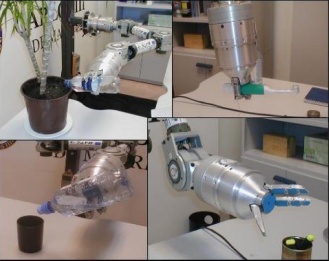 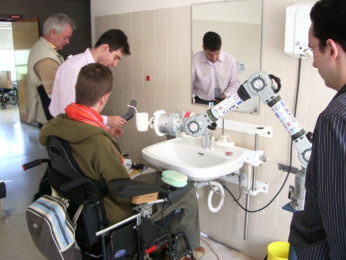 DEPARTAMENTO DE INGENIERÍA DE SISTEMAS Y AUTOMÁTICA
DEPARTAMENTO DE INGENIERÍA DE SISTEMAS Y AUTOMÁTICA
TESIS DE MÁSTER
SOFTWARE ENGINEERING TECHNIQUES APPLIED
TO ASSISTIVE ROBOTICS: GUIDELINES & TOOLS
Autor:   Juan Carlos González Víctores
Director:   Alberto Jardón Huete
Co-Director:   Prof. Carlos Balaguer
MÁSTER OFICIAL EN 
ROBÓTICA Y AUTOMATIZACIÓN
Leganés, Madrid
Octubre 2010
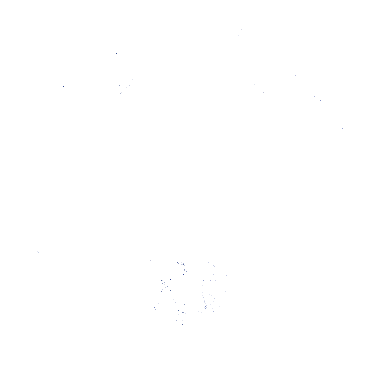 Máster Oficial en Robótica y Automatización
Departamento de Ingeniería de Sistemas y Automática
Universidad Carlos III  de Madrid
Esta Tesis de Máster resume diversos estudios teóricos, sucesivos desarrollos, varias implemen-taciones, y diversas conclusiones en el ámbito de la ingeniería software en un área de aplicación específica: la Robótica Asistencial. Se verá que la aplicación de técnicas de la ingeniería software tales como la programación basada en componentes y la definición de una Arquitectura Software para este ámbito de aplicación llevará a la propuesta de una serie de directrices para la toma de decisiones de diseño software. Estas directrices pueden ser extrapoladas y adaptadas a las necesidades de la robótica no industrial en general. Mientras que, en su implementación preferida, es deseable alcanzar una robustez comparable a la de la robótica industrial, también es admisible seguir las directrices aquí propuestas para el prototipado rápido de software. El hecho de seguir las directrices en sí asegura la compatibilidad entre módulos. A lo largo de esta Tesis, el lector se sumergirá a través de las entrañas de las Arquitecturas Software para robótica más recientes, descubriendo a la vez herramientas útiles y apoyo eficaz en las guías que aquí se proponen.
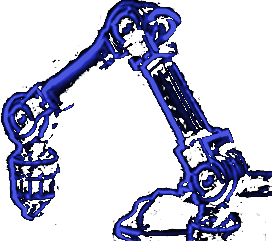 Juan González  Víctores
2010
SOFTWARE ENGINEERING TECHNIQUES APPLIED
TO ASSISTIVE ROBOTICS: GUIDELINES AND TOOLS